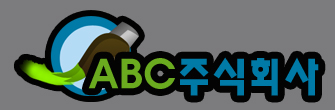 Forest Geographical Information
목차
1
한국의 지리와 도시숲 현황
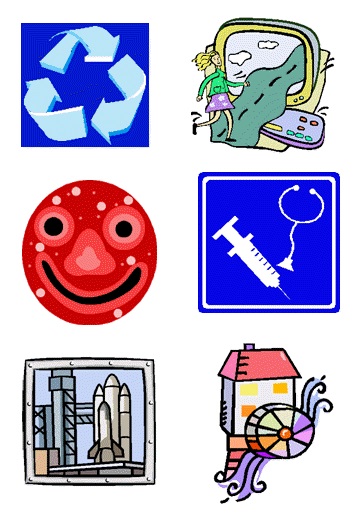 2
전국산림자원 조사 및 임상도 제작 연혁
3
연도별 산림 기본 통계 현황
4
산림지리정보시스템
2
한국의 지리와 도시숲 현황
Geography
The Korean peninsula encompasses  221,000km2, 45% of which makes up the Republic of Korea
도시숲
도시지역 내 숲은 1년에 평균 3.5%씩 감소추세에 있으며, 이는 전국 산림감소율 0.1%의 35배에 달함
도시지역 내 ‘생활권 도시림’은 전국 평균 7.0제곱미터/인
3
전국산림자원 조사 및 임상도 제작 연혁
제1차
제2차
제3차
제4차
기간
임상도
매수
수치화
주
4
연도별 산림 기본 통계 현황
5
6